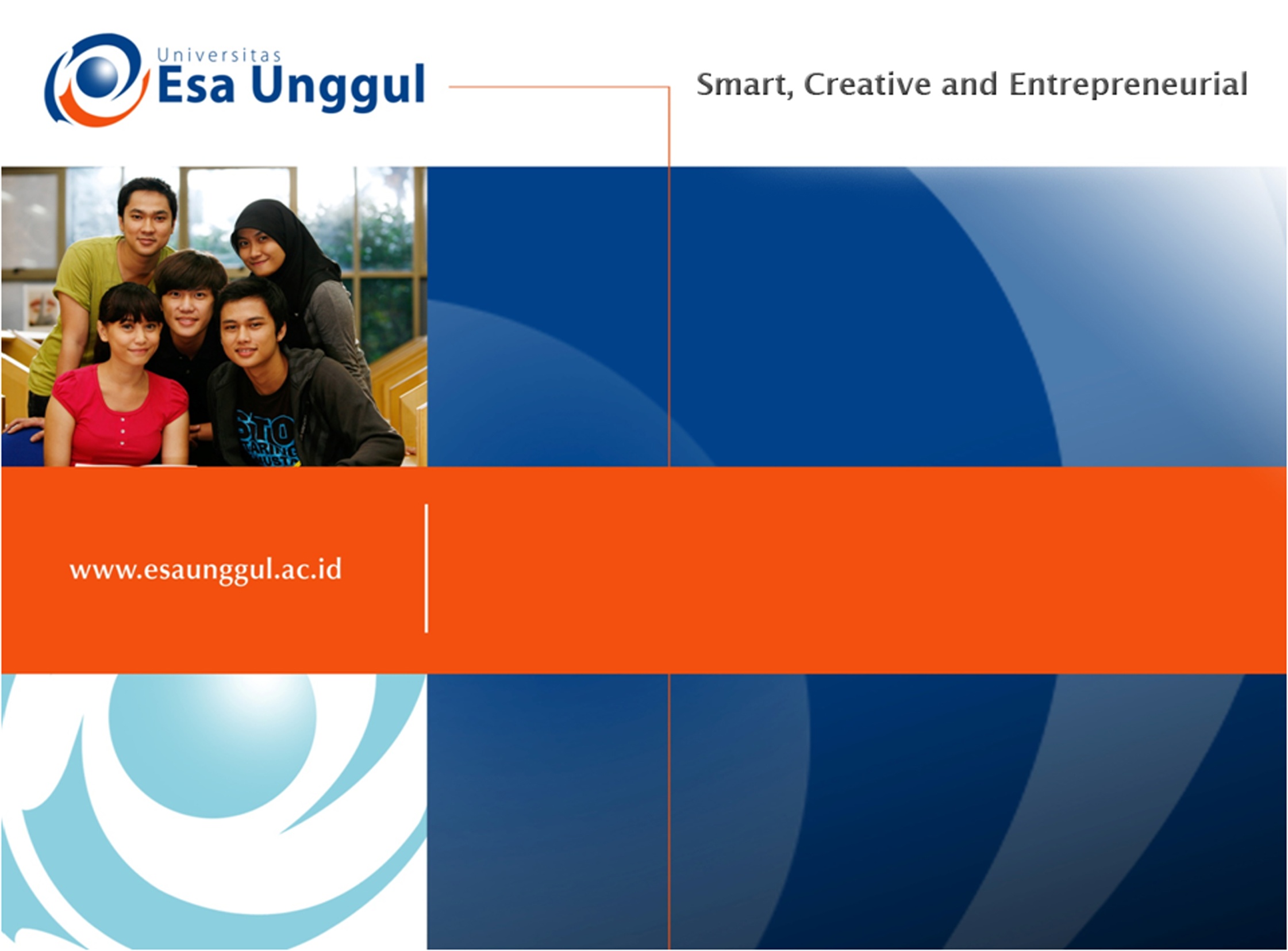 REKAYASA SISTEM
PERTEMUAN 11 & 12
Dr.Ir. HUSNI SETIAWAN SASTRAMIHARDJA, MT
PROGRAM STUDI SISTEM INFORMASI
FAKULTAS ILMU KOMPUTER
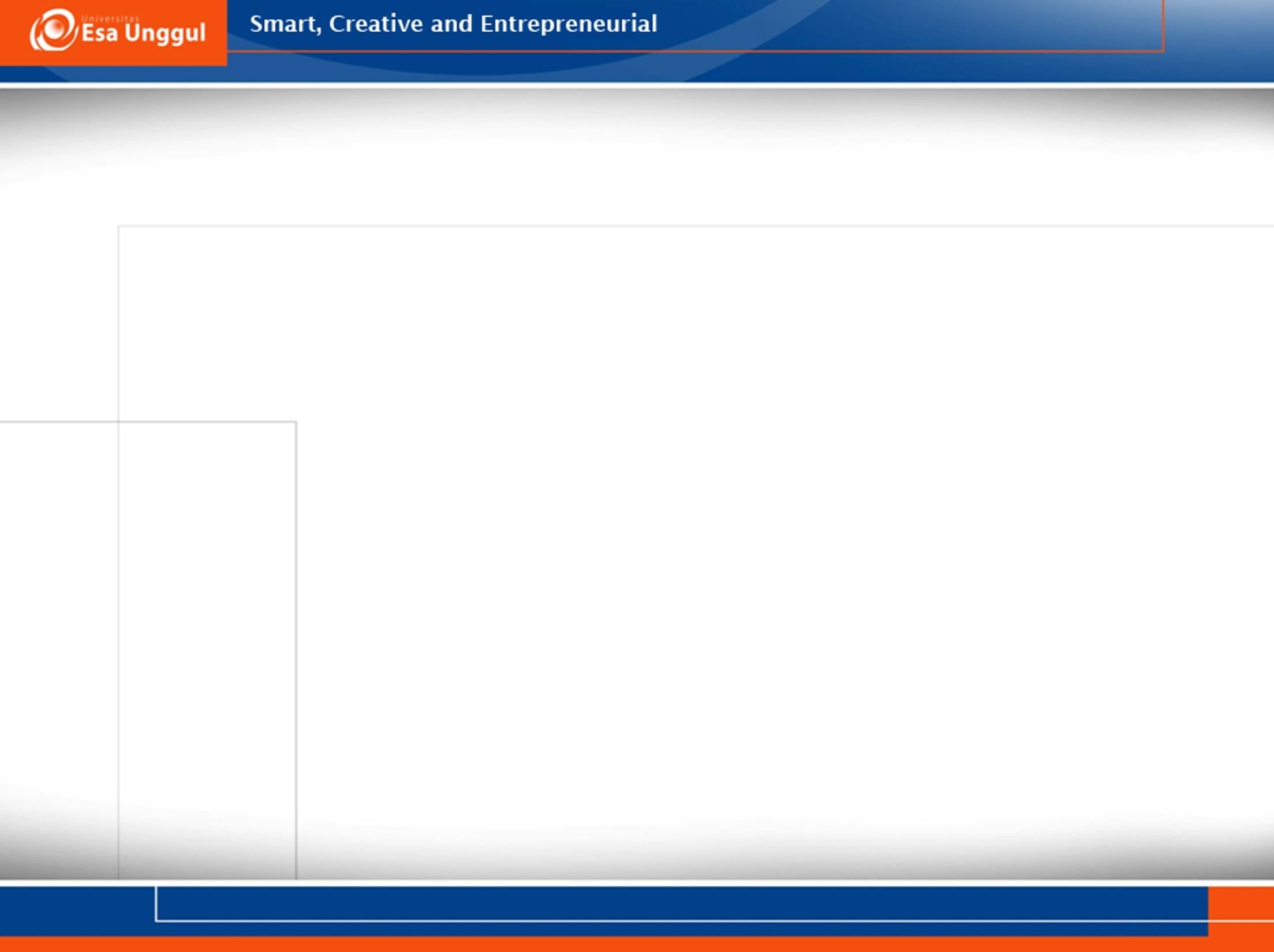 PERTEMUAN 11 & 12
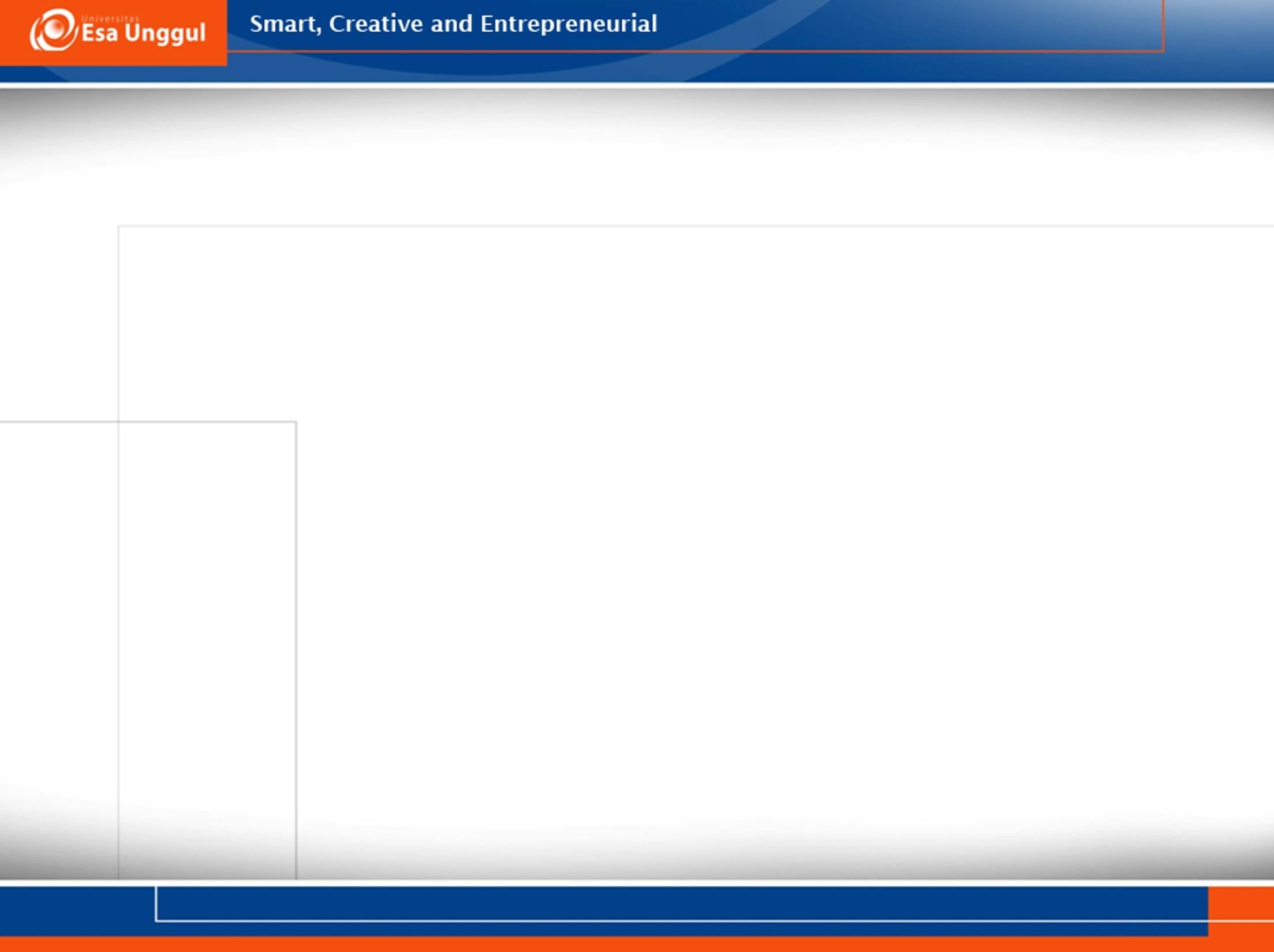 GOALS
Student could uderstand and define a System development process, system engineering life cycle, system engineering method, system engineering management 

Presentation of the result of exploration
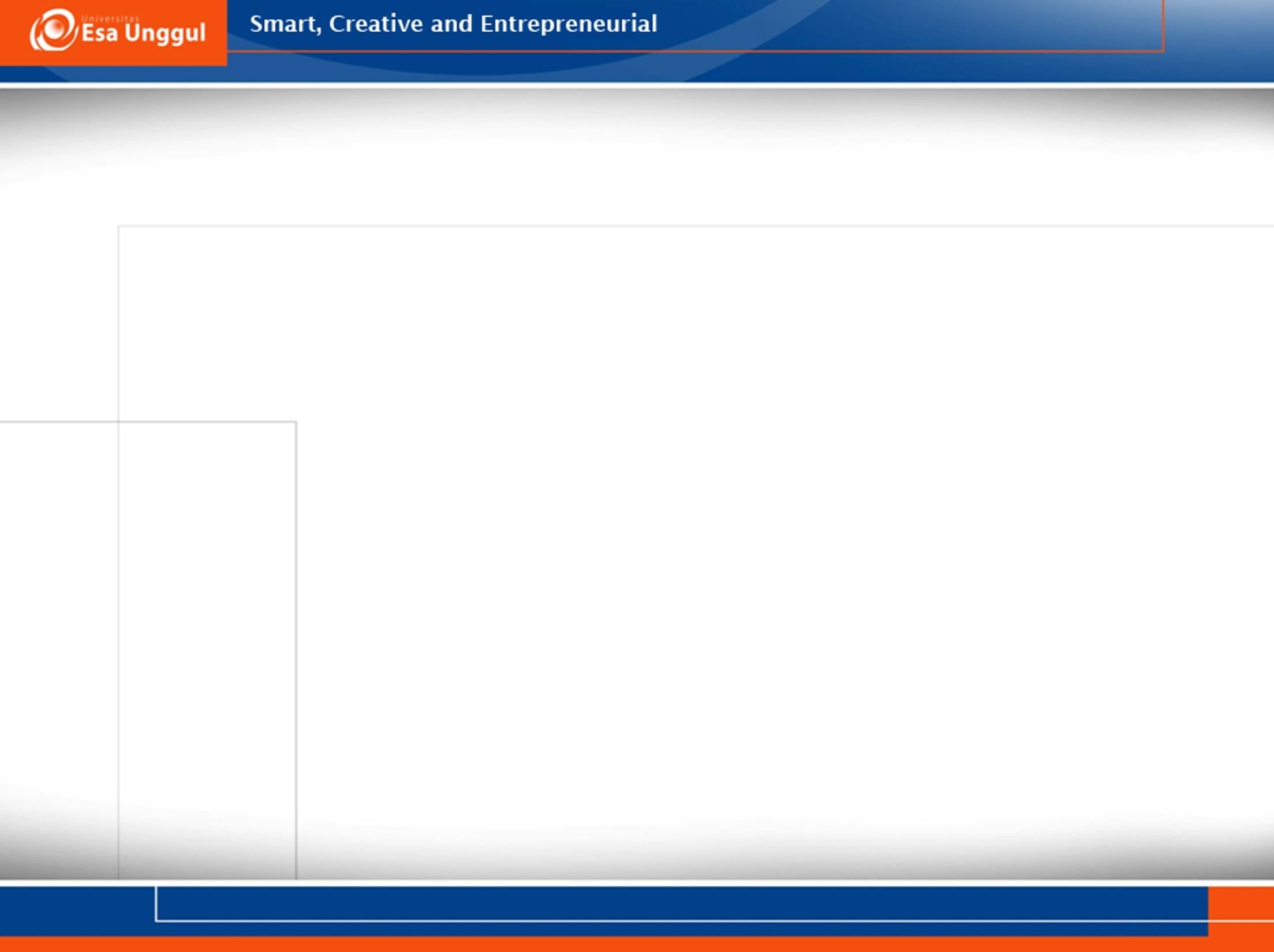 Materi
System development process, system engineering life cycle, system engineering method, system engineering management 

Discussion and Presentation ,
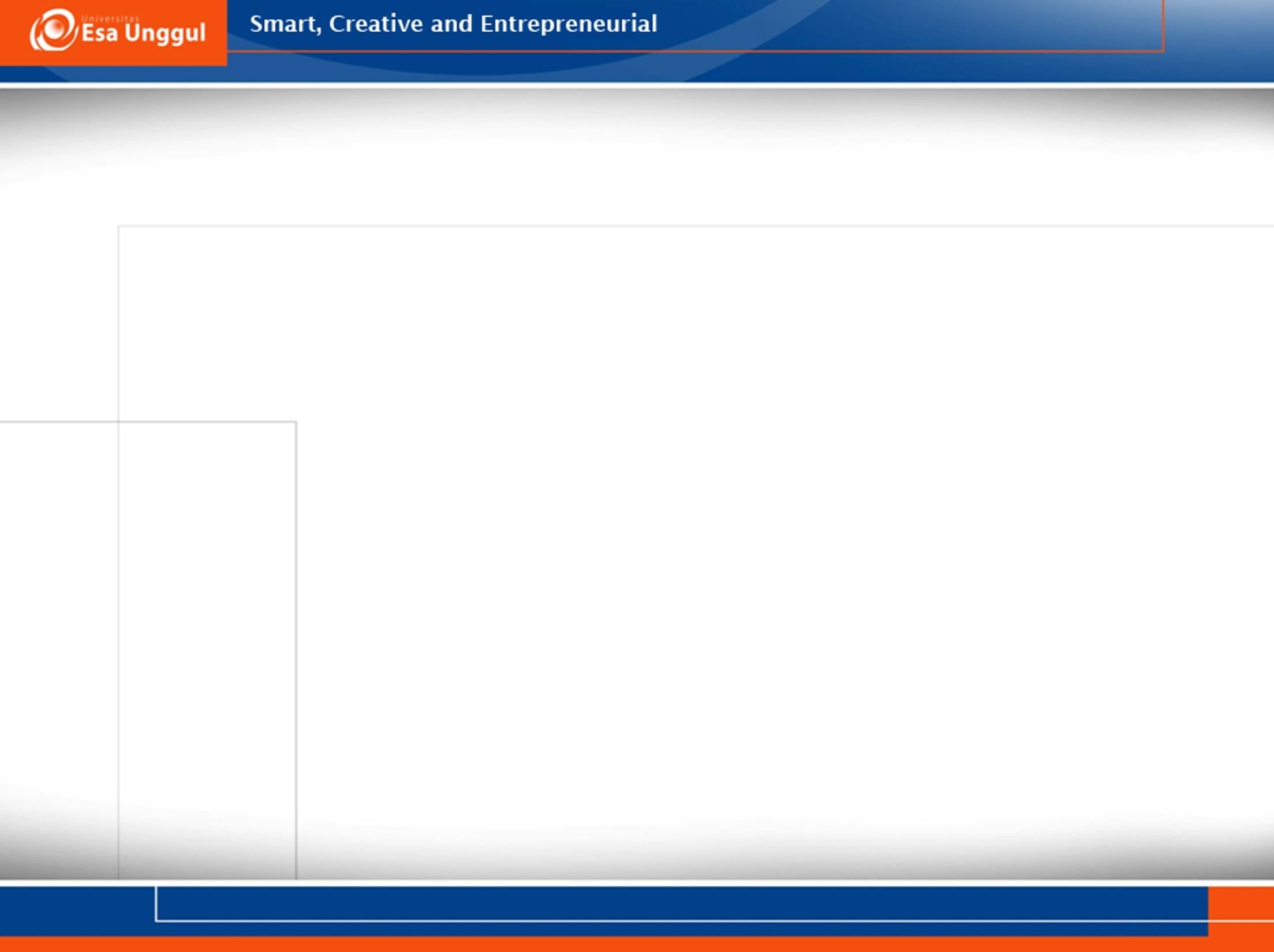 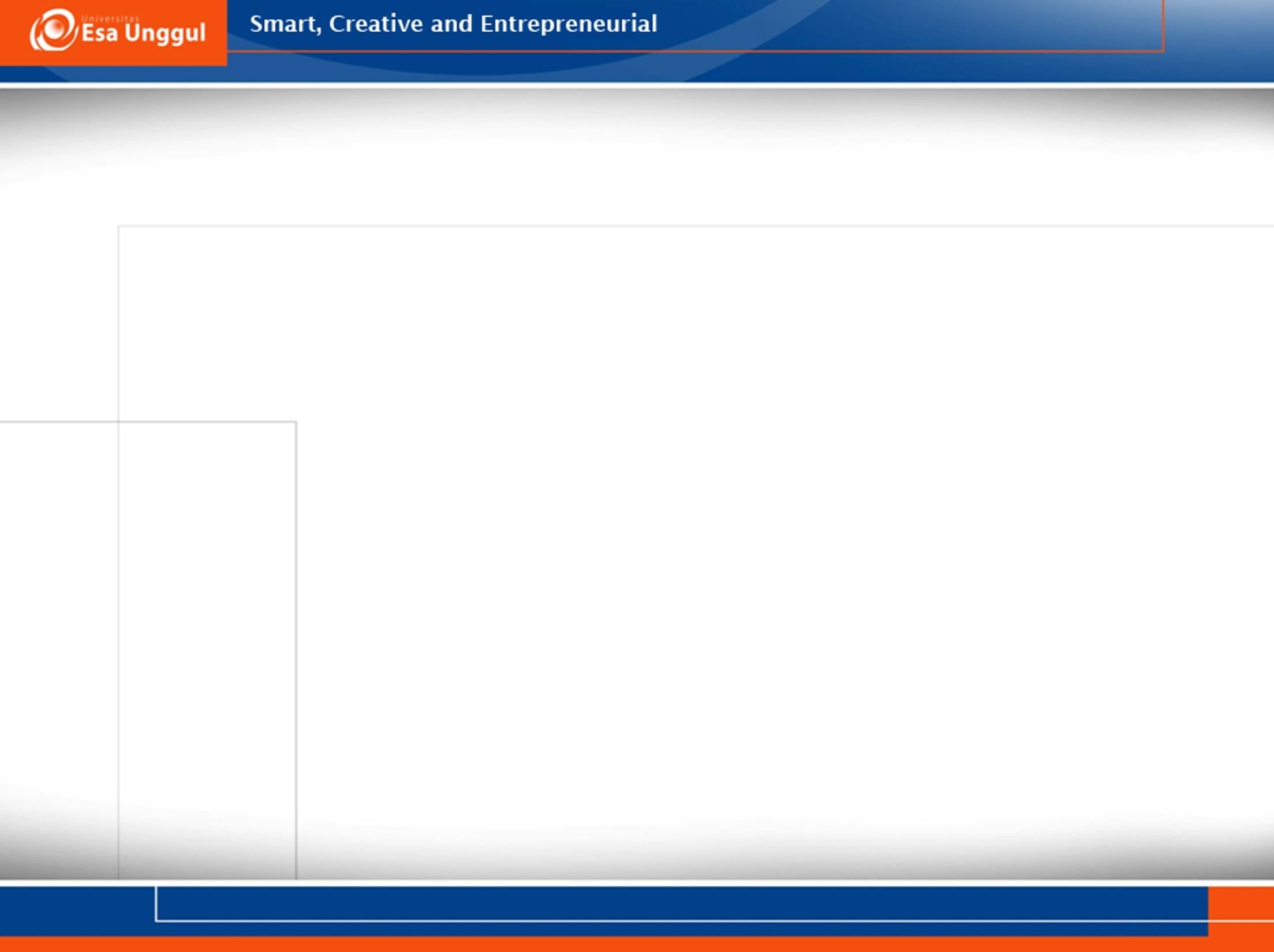 Indicator
Describe how to develop a system

Present and explain the argument
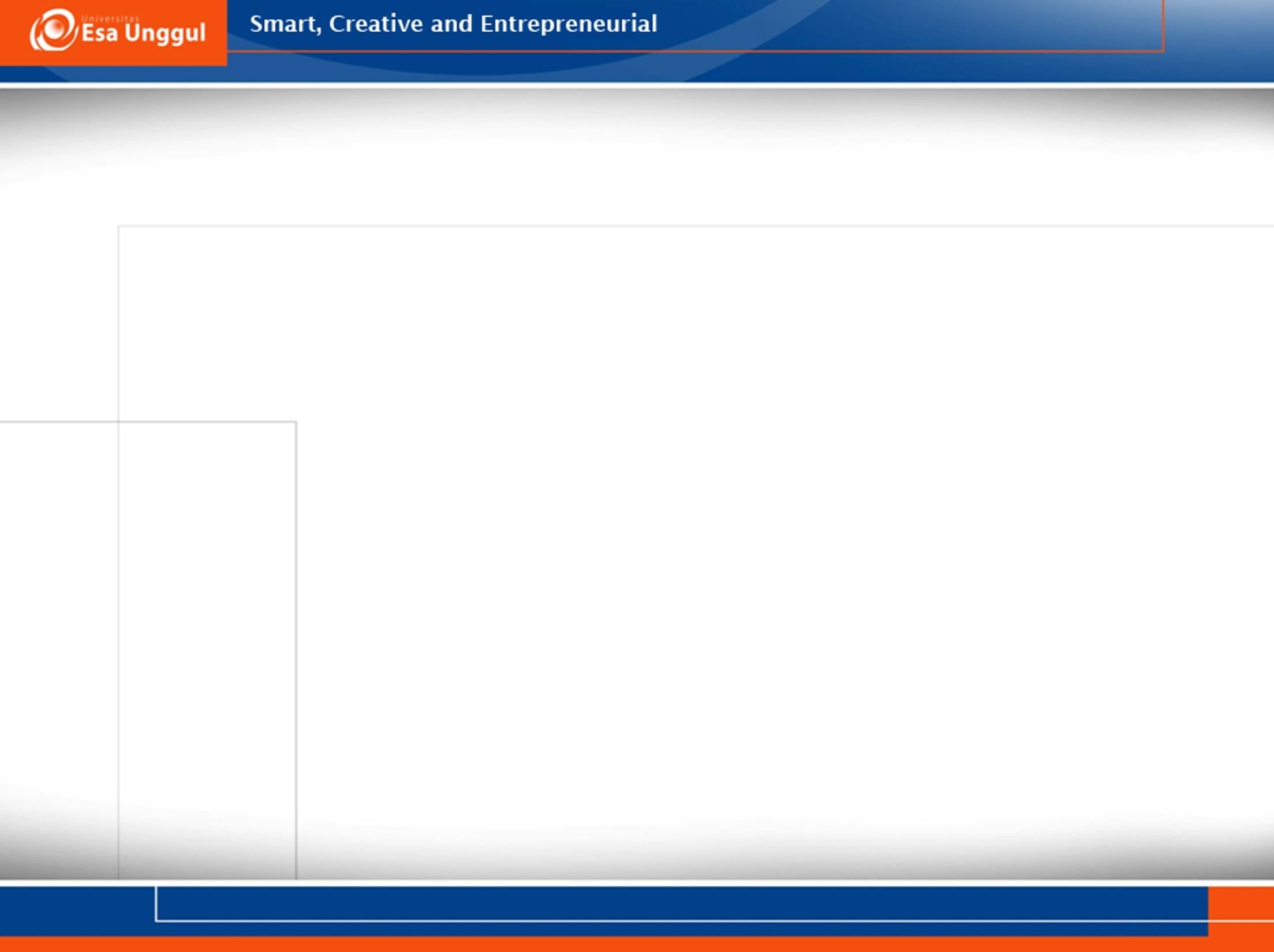 TERIMA KASIH